Oorlog en Crisis
De Eerste Wereldoorlog
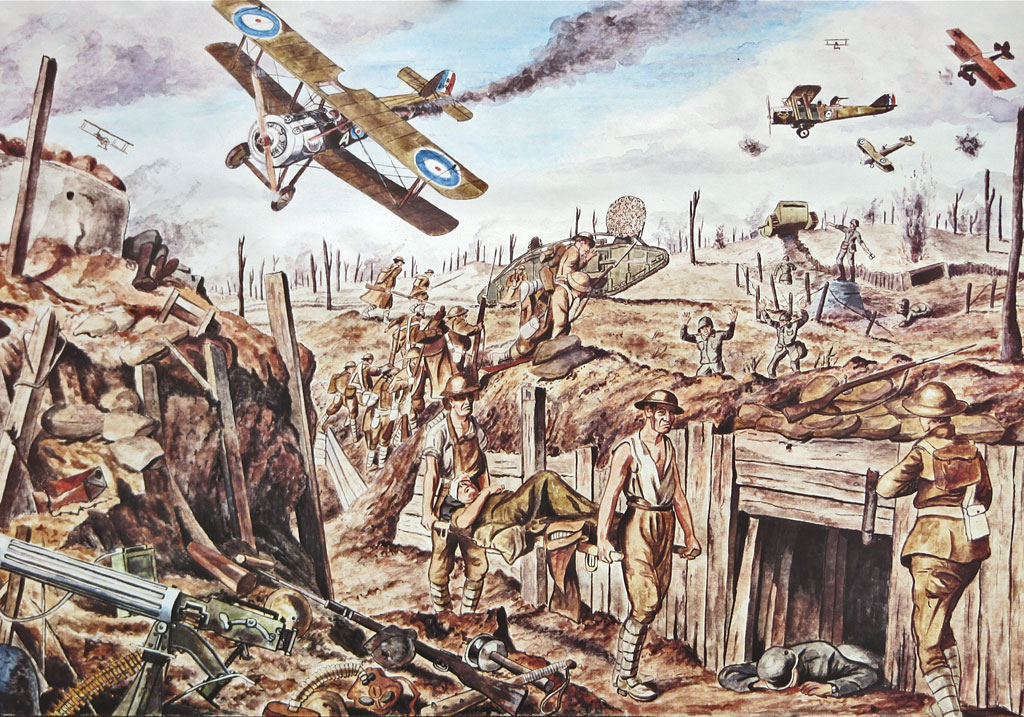 Wat gaan we doen?
Welkom
Les plan
Lesdoelen
Herhaling
Filmpje Eerste Wereld Oorlog + werkblad
Het Vredesverdrag
Huiswerk
Korte herhaling en afsluiting
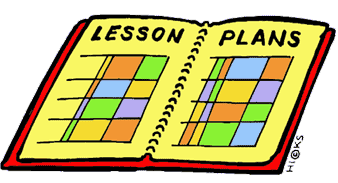 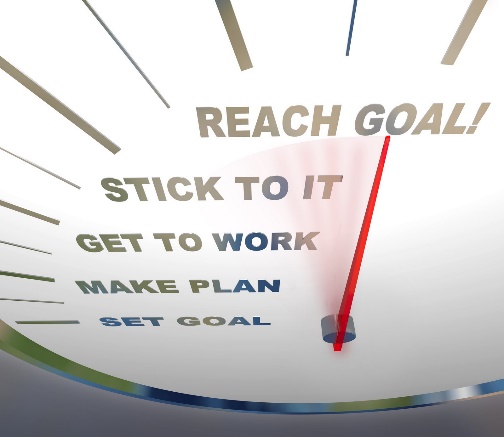 Lesdoelen
Aan het einde van de les kunnen jullie:
Uitleggen hoe de eerste wereldoorlog is ontstaan en het verloop er
Van.
drie deelvragen te beantwoorden:

Hoe ontstond de Eerste Wereldoorlog?
Hoe werd de oorlog gevoerd?
Wat waren de gevolgen van de Eerste Wereldoorlog?
Welkom
Les plan
Lesdoelen
Herhaling
Verhaal
Filmpje Eerste Wereldoorlog+ werkblad
Vredesverdrag
Huiswerk
Korte herhaling en afsluiting
Spanningen in Europa
Frans-Duitse Oorlog
Eenwording van Duitsland
Ottomaanse Rijk verzwakt
Inname Bosnië door Oostenrijk-Hongarije
Modernisering en massaproductie van o.a. wapens
Duitse vlootbouw om kolonies te ondersteunen
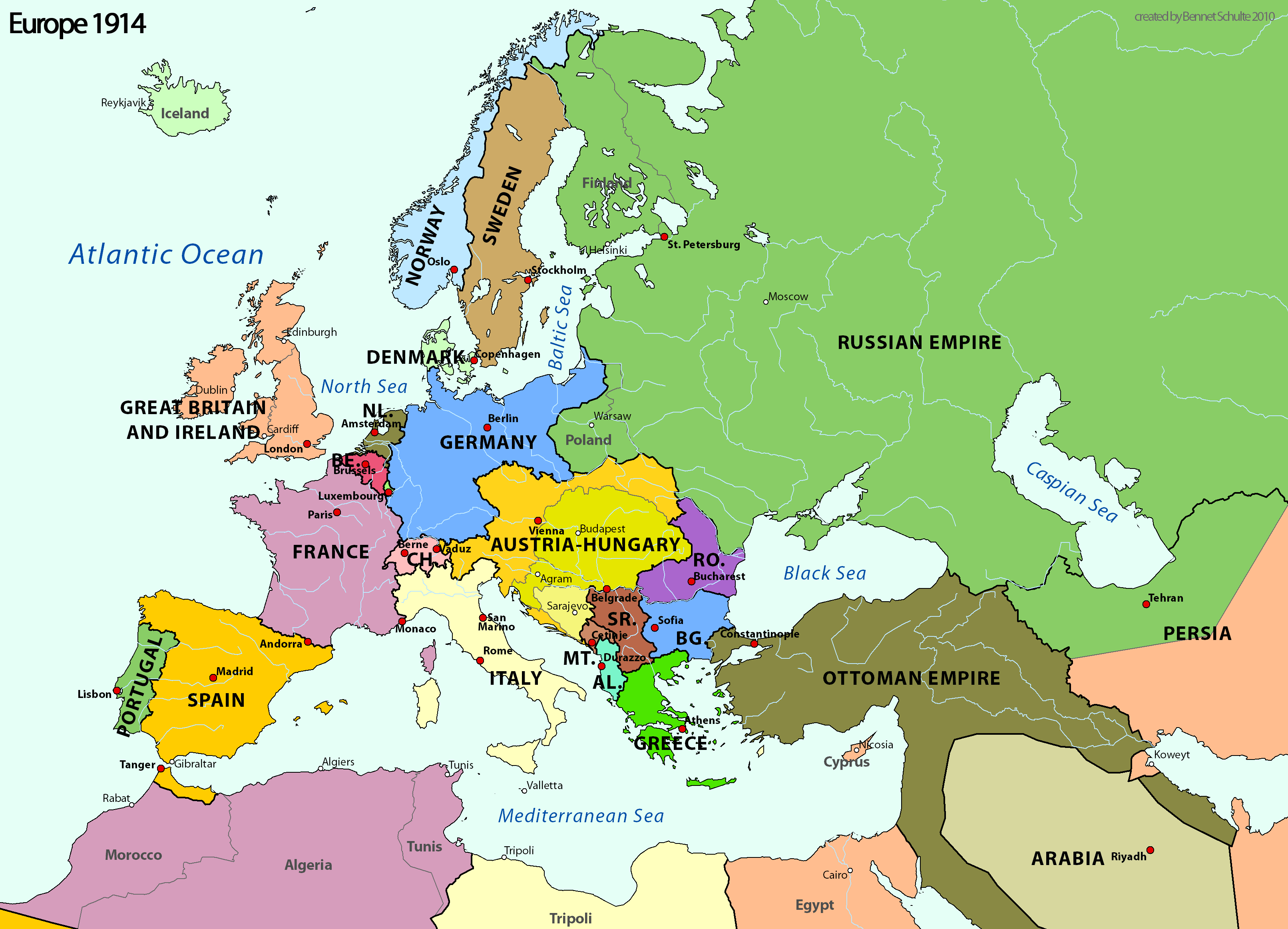 Welkom
Les plan
Lesdoelen
Spanningen
Verhaal
Filmpje Eerste Wereldoorlog+ werkblad
Vredesverdrag
Huiswerk
Korte herhaling en afsluiting
Welkom
Les plan
Lesdoelen
Spanningen
Verhaal
Filmpje Eerste Wereldoorlog+ werkblad
Vredesverdrag
Huiswerk
Korte herhaling en afsluiting
Een kort verhaal over Wilfred Ellis
Filmpje Warhorse
Filmpje + Werkblad
Welkom
Les plan
Lesdoelen
Spanningen
Verhaal
Filmpje Eerste Wereldoorlog+ werkblad
Vredesverdrag
Huiswerk
Korte herhaling en afsluiting
Het vredesverdrag
Welkom
Les plan
Lesdoelen
Spanningen
Verhaal
Filmpje Eerste Wereldoorlog+ werkblad
Vredesverdrag
Huiswerk
Korte herhaling en afsluiting
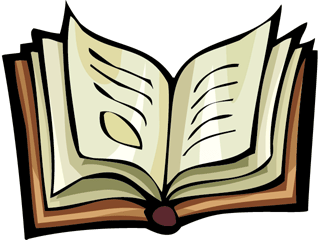 Huiswerk
Maak de vragen
Welkom
Les plan
Lesdoelen
Spanningen
Verhaal
Filmpje Eerste Wereldoorlog+ werkblad
Vredesverdrag
Huiswerk
Korte herhaling en afsluiting
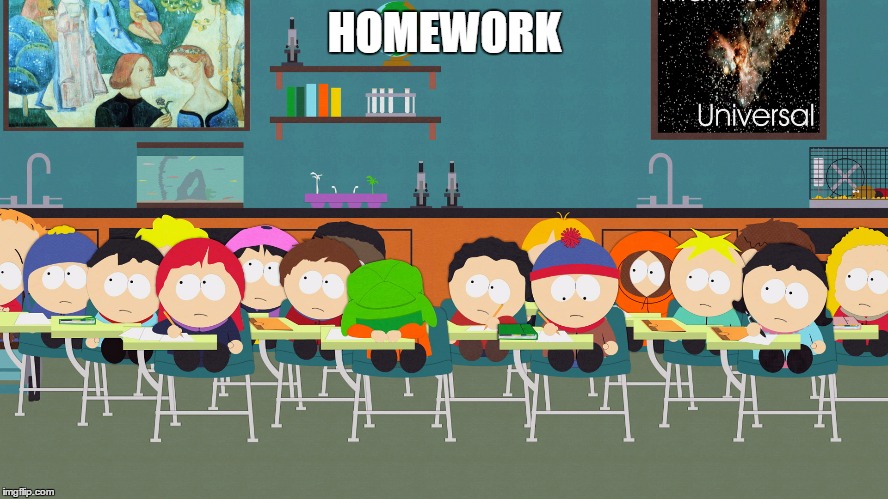 Korte Herhaling en Afsluiting
Aan het einde van de les kunnen jullie:
Uitleggen hoe de spanningen zijn ontstaan door de volgende 
drie deelvragen te beantwoorden:

Hoe ontstond de Eerste Wereldoorlog?
Hoe werd de oorlog gevoerd?
Wat waren de gevolgen van de Eerste Wereldoorlog?
Welkom
Les plan
Lesdoelen
Spanningen
Verhaal
Filmpje Eerste Wereldoorlog+ werkblad
Vredesverdrag
Huiswerk
Korte herhaling en afsluiting